Landsforeningen for Pårørende innen Psykisk helse
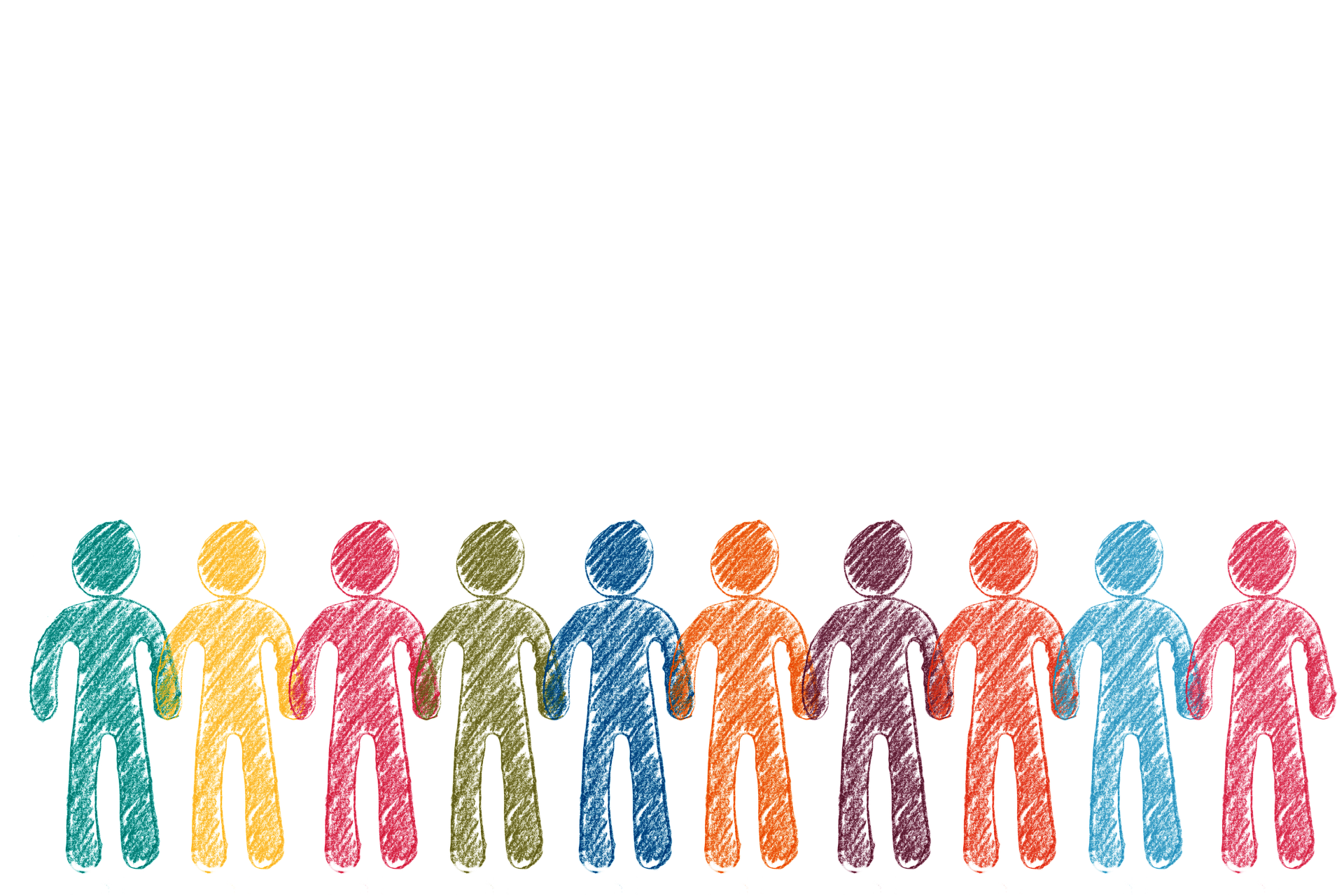 Landsforeningen for Pårørende innen Psykisk helse
Dette er LPP
LPP er en interesse- og brukerorganisasjon for pårørende innen psykisk helse som arbeider for at: Pårørende/familie skal bli spurt og oppleve å bli hørt – spesielt i møte med helsetjenesten
Landsforeningen for Pårørende innen Psykisk helse
Dette er LPP
Organisasjonen arbeider for å vise at pårørende/familien er en ressurs og en del av løsninga for den som er syk 
Pårørende/familiens erfaringer skal bli tatt på alvor – både i spesialist- og kommunehelsetjenesten.
Landsforeningen for Pårørende innen Psykisk helse
LPP skal være en pådriver
.....for å styrke tilbudet innen psykisk helsevern -
for bedre kommunikasjon mellom brukere, 
pårørende/familien, behandlere og 
myndigheter.
Landsforeningen for Pårørende innen Psykisk helse
LPP som organisasjon skal
Være en støttespiller og et nettverk for 
pårørende/familien
Landsforeningen for Pårørende innen Psykisk helse
LPP skal
Løfte pårørenderollen –
 pårørende skal være en likeverdig partner og delta   i avgjørelser som gjelder behandling
 påvirke utvikling av tilbud og tiltak innen psykisk helse
 pårørende/familien skal tilbys hjelp og støtte for egen del
Landsforeningen for Pårørende innen Psykisk helse
LPP har 3 hovedpilarer
Verdighet – samfunnet kjennetegnes av hvordan de behandler sine svakeste
 Omsorg – både for den som er syk og for pårørende
 Løsninger – lokalt og sentralt
Landsforeningen for Pårørende innen Psykisk helse
20200 Frivillighetens år
Vi er PÅRØRENDE


 ikke FRIVILLIGE
Landsforeningen for Pårørende innen Psykisk helse
LPP og NAV
Bruk oss ifm med de vi er pårørende til
Forstå oss når vi selv blir syke,’
Landsforeningen for Pårørende innen Psykisk helse
Landsforeningen for Pårørende innen Psykisk helse
Landsforeningen for Pårørende innen Psykisk helse
Landsforeningen for Pårørende innen Psykisk helse
Landsforeningen for Pårørende innen Psykisk helse
www.lpp.no